Frontal Precipitation/weather
Jet Stream.
“river” of high winds (up to 200mph)
9-16KM up (more or less at the tropopause)
The strongest form the border between warmer temperate air moving north and cold polar air heading south – the polar front.  Which influences US weather bigly.
More info at https://www.livescience.com/27825-jet-stream.html
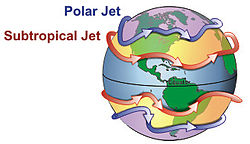 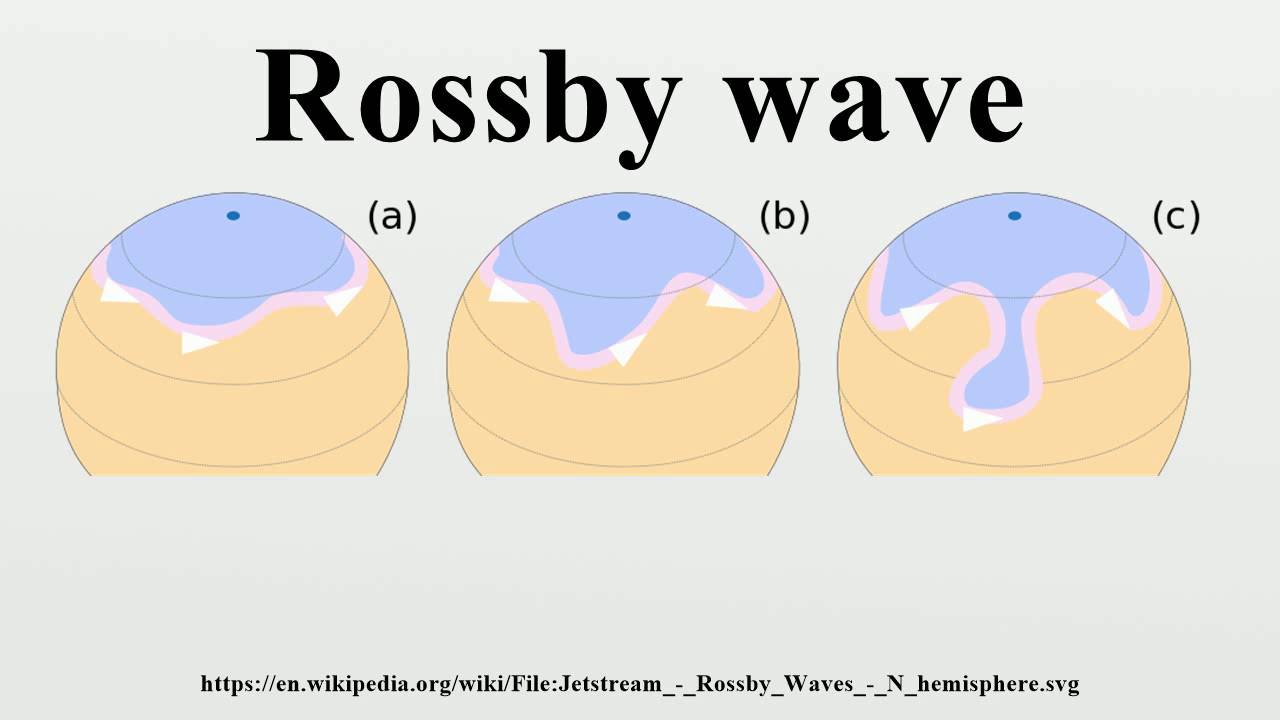 Frontal Precip
Interactions between air masses.
Relative temperature and humidity.
As always, must force air to rise
The faster the rise, the faster the cooling, and therefore, the faster the precip
Cold fronts
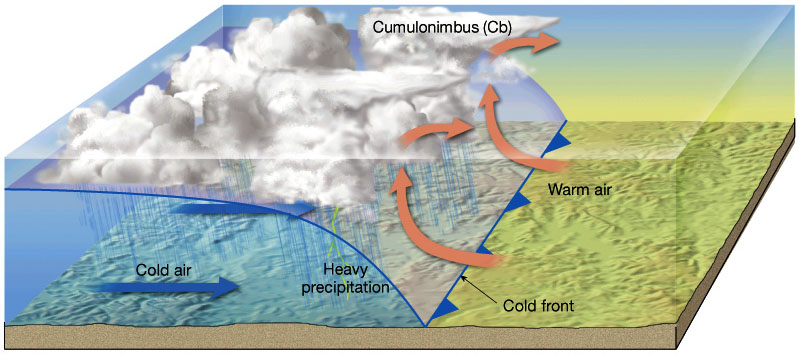 Characteristics of cold fronts
Precip at or behind the front itself
Heavy precipitation because of rapid rise of air
The faster the front is moving, the steeper the incline and the faster the rise/cool
Warm front
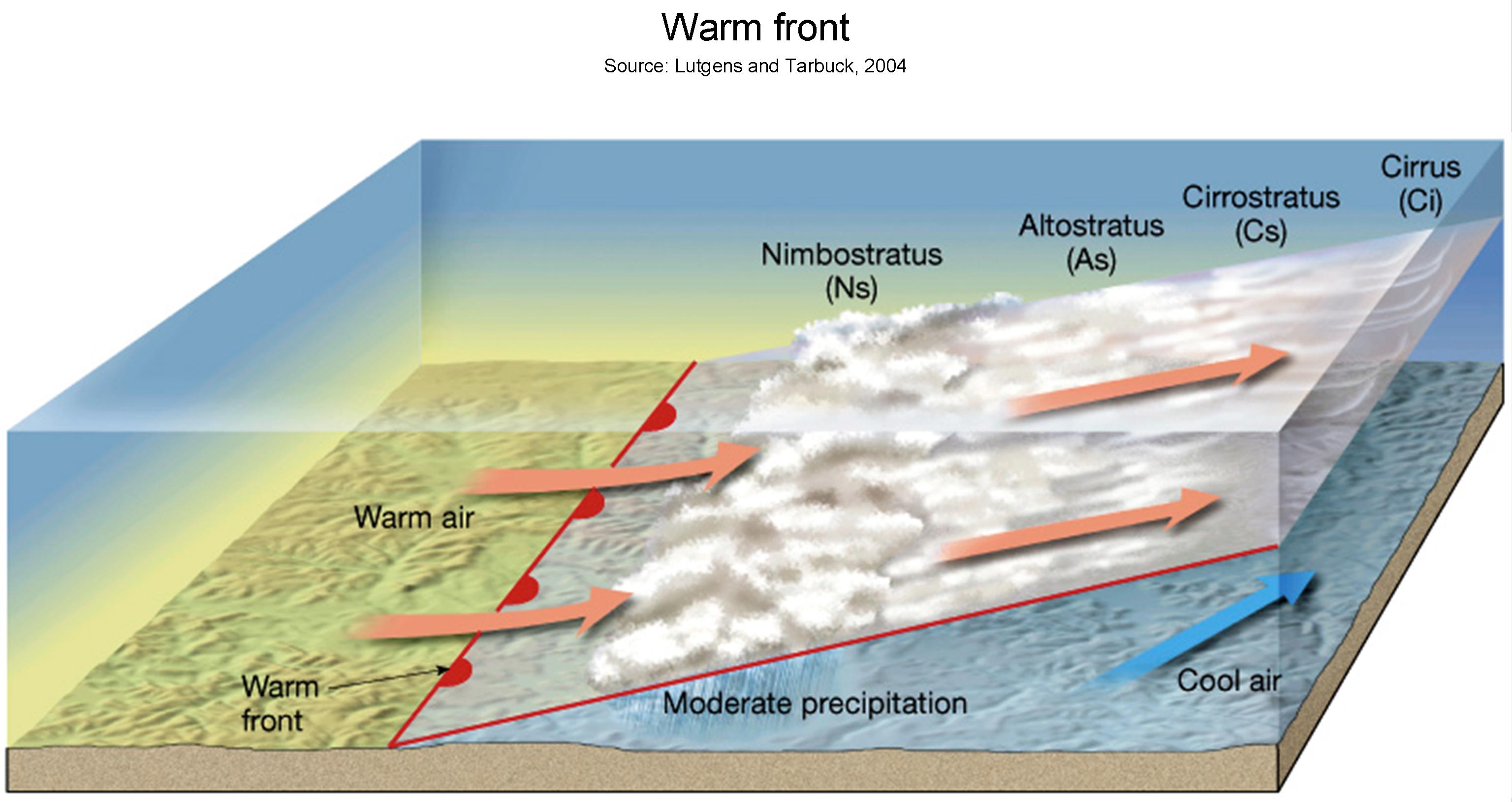 Characteristics of a warm front
Relatively slow rise of air
Low to moderate precipitation
Precip in front of the front itself.
OK.  How to tie these together
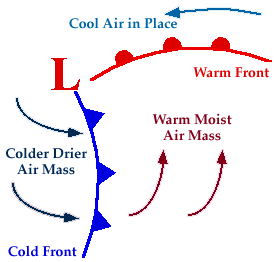 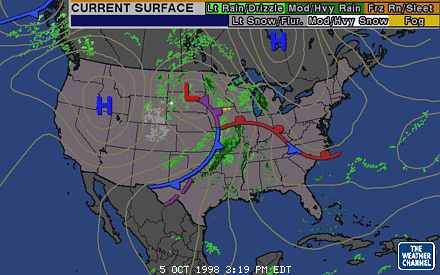 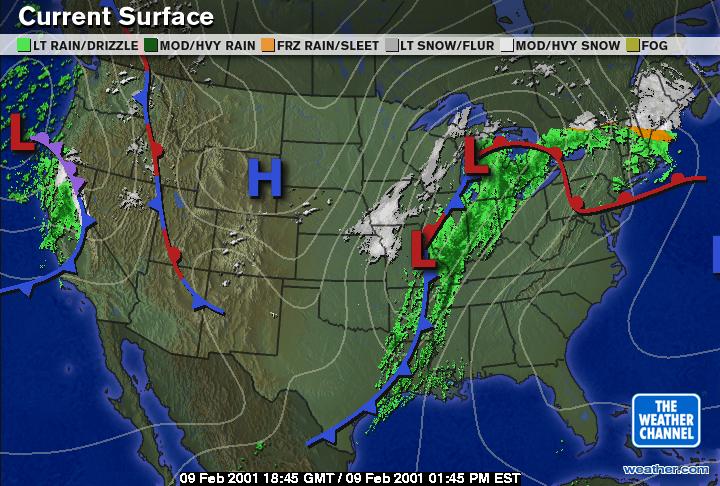 Current weather
http://www.weather.com/maps/currentusweather
http://www.weather.com/maps/ustemperaturemap
https://www.windyty.com/?38.557,-97.635,5
Convectional precipitation
Thunderstorms!
Thunder, lightning, hail?
Hurricanes
Tornados
ITCZ

Remember, winds spiral INTO low pressure cells.
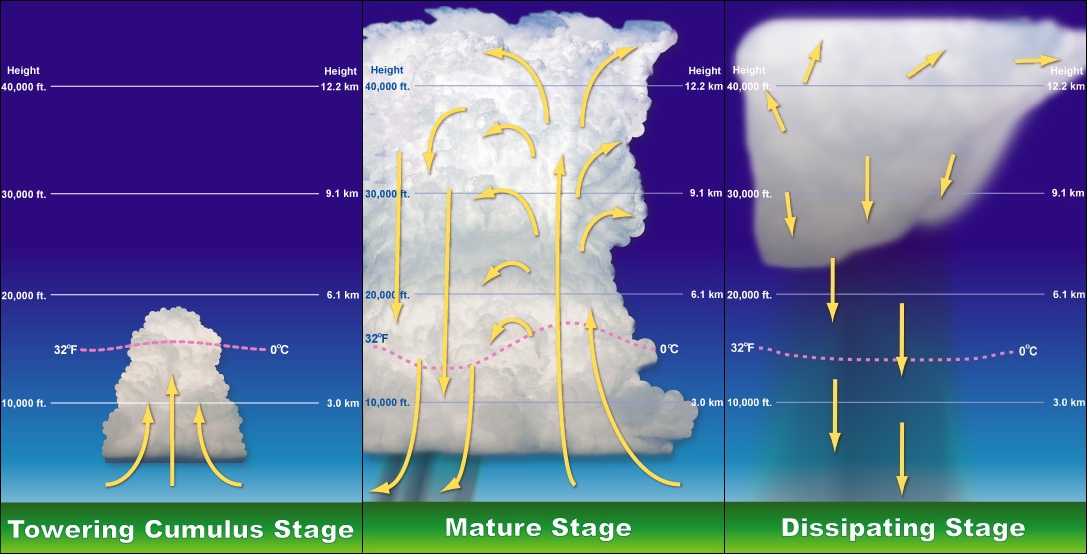 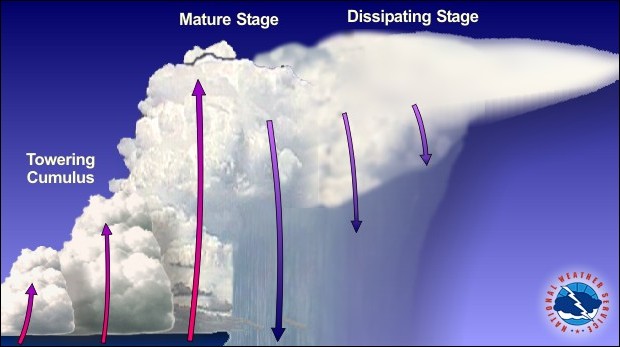 NBsummer2022
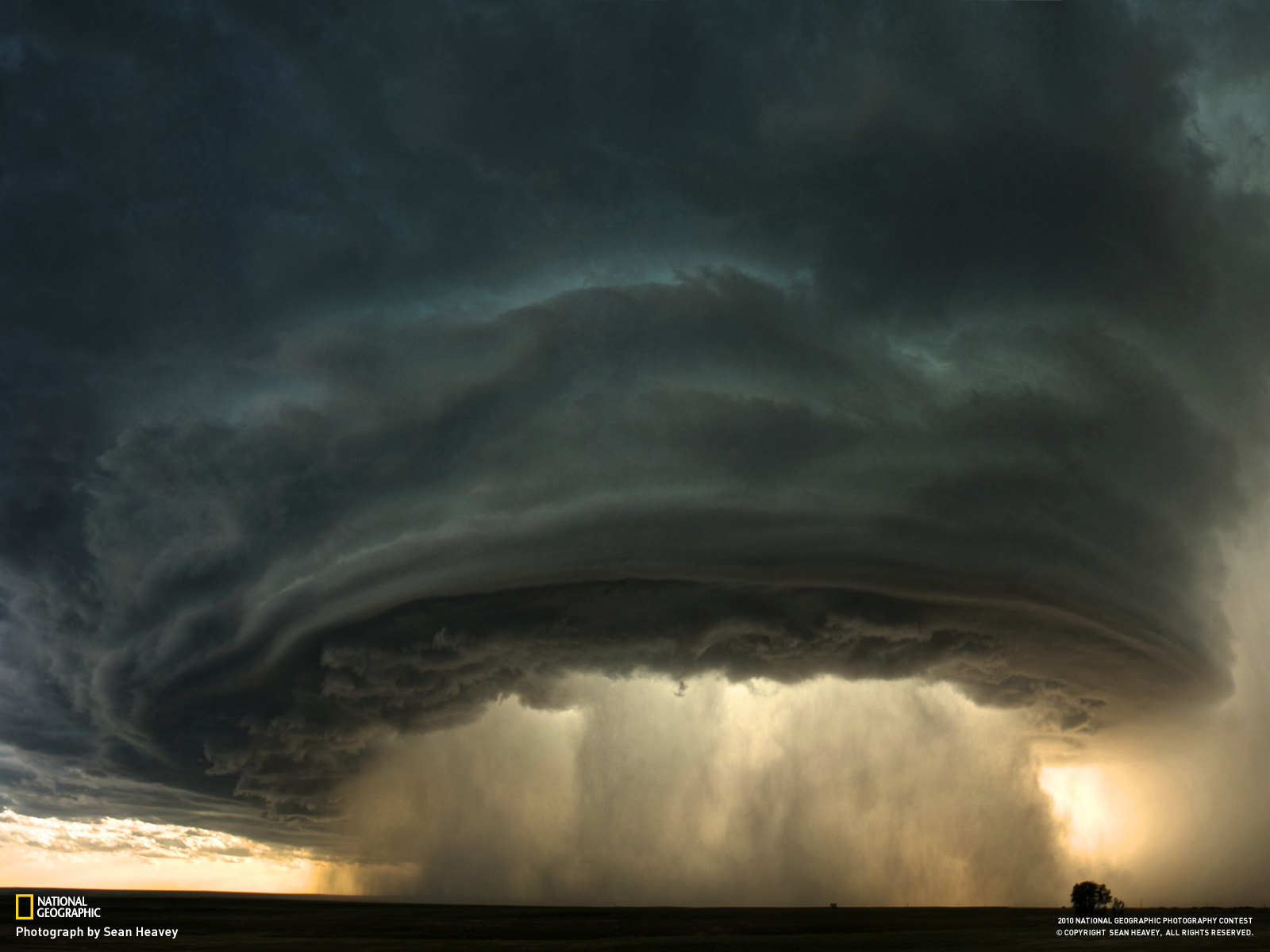 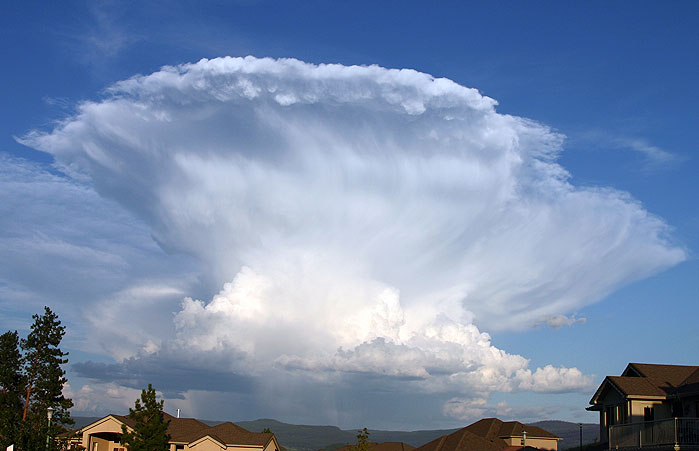 http://www.thisiscolossal.com/2014/05/supercell-thunderstorm-timelapse-over-kansas/
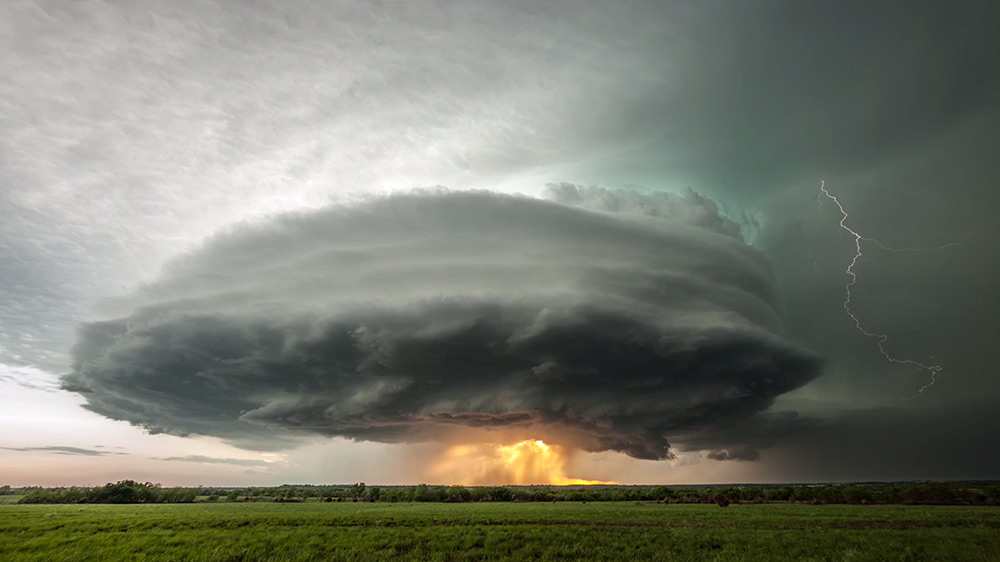 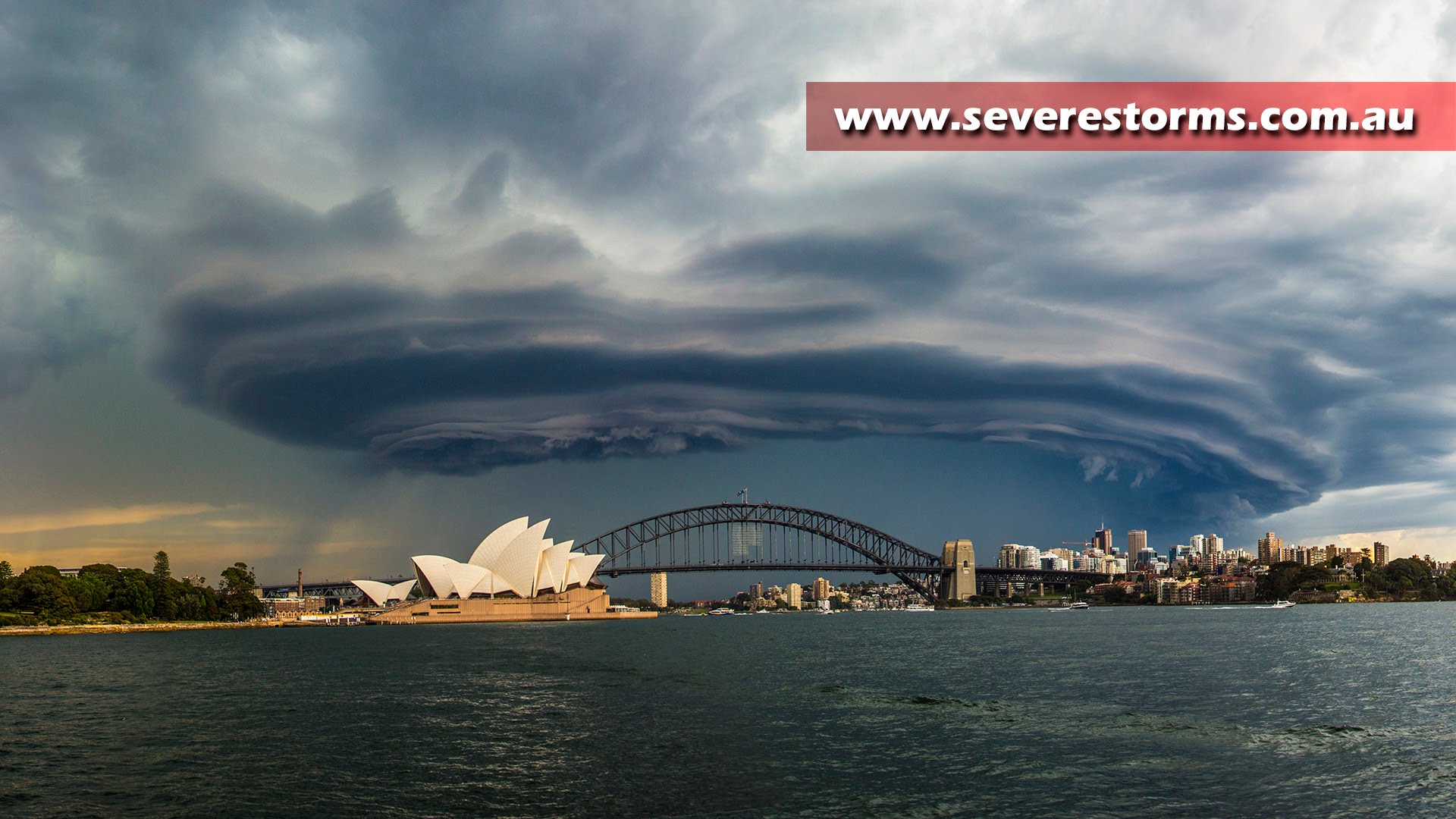 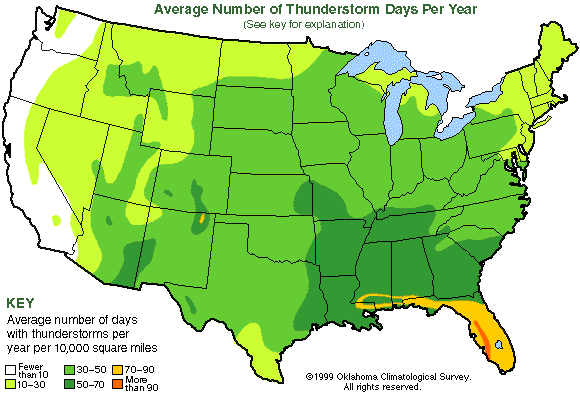 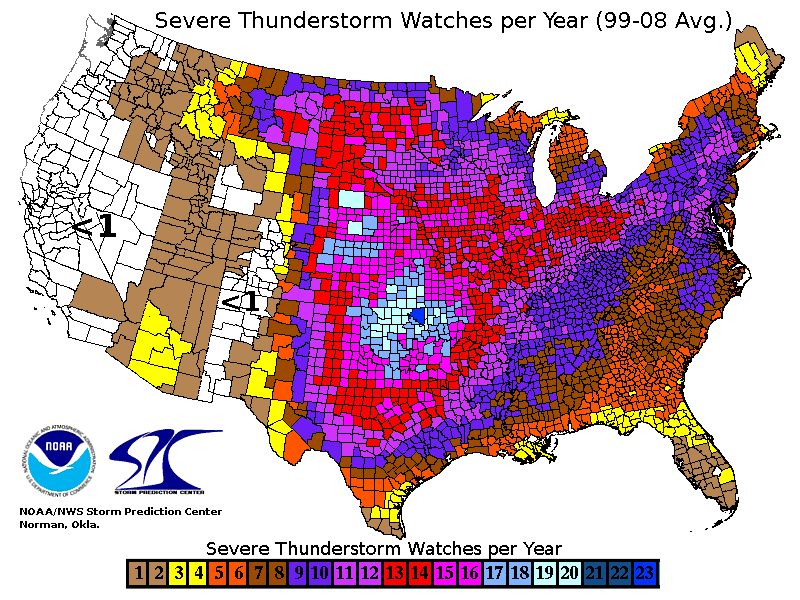 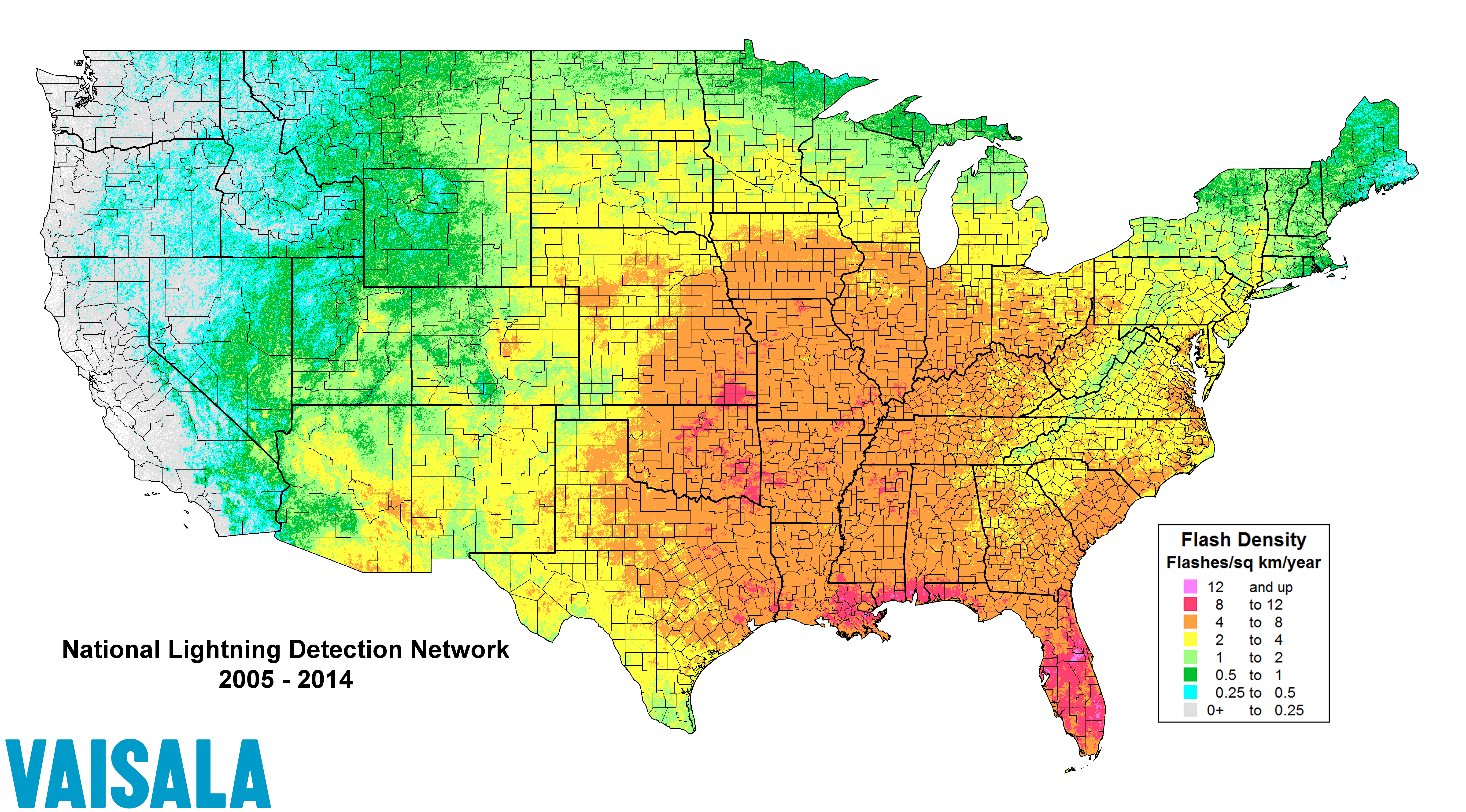 http://en.blitzortung.org/live_lightning_maps.php
https://en.wikipedia.org/wiki/1999_Sydney_hailstorm
https://www.newsmax.com/fastfeatures/hail-deadliest-storms/2016/07/08/id/737837/
https://www.severe-weather.eu/theory/hail-world-records-the-biggest-heaviest-and-deadliest-hail/
https://www.atlasobscura.com/articles/hail-no-an-account-of-the-worlds-biggest-deadliest-hailstorms
https://www.wunderground.com/cat6/record-hailstorms-and-hailstones-us
Tornados
Associated with intense thunderstorms
Extreme low pressure (the lowest)
Most – 110mph winds, 250’ across, might go a few miles.
Extremes – 300+mph, 2 miles across, might go dozens of miles.
No relationship to trailer parks.  Yes, I’ve done the math.
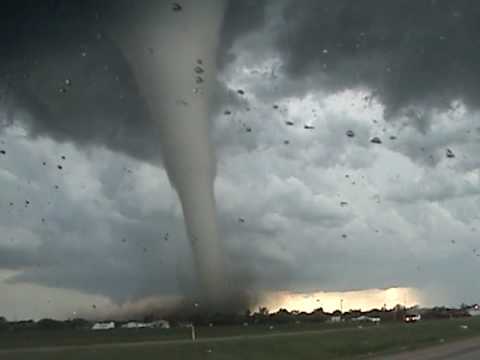 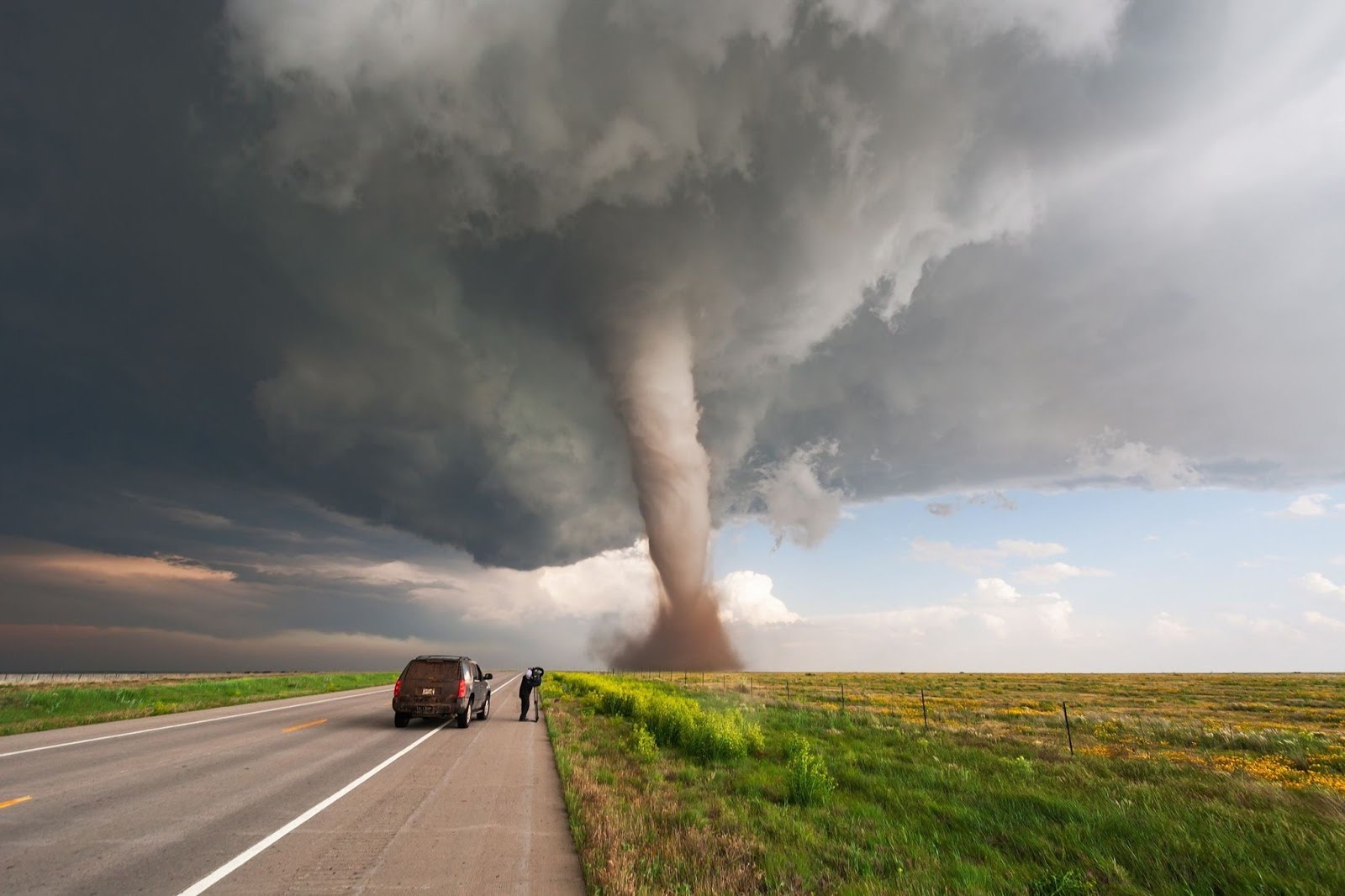 https://www.youtube.com/watch?v=XMF22_MEMJU
https://www.youtube.com/channel/UCAQpSHsgUcNt6uCOjpgD8kw
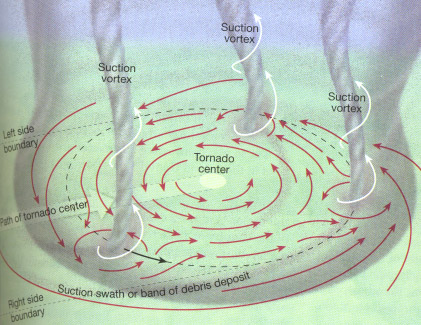 Often, multiple funnels
“multiple vortex tornadoes”
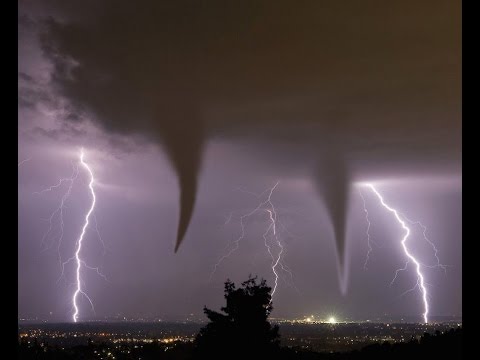 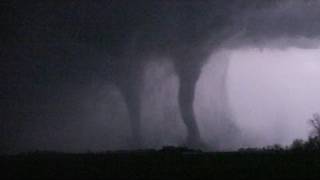 https://www.youtube.com/watch?v=CpxblAR3Ro0
https://www.youtube.com/watch?v=m54XJsaAwFA
Tornado Alley
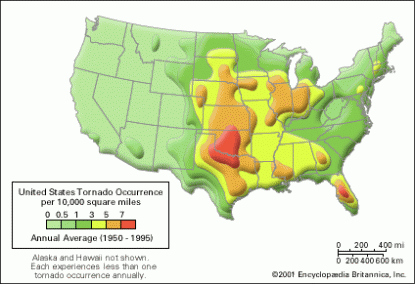 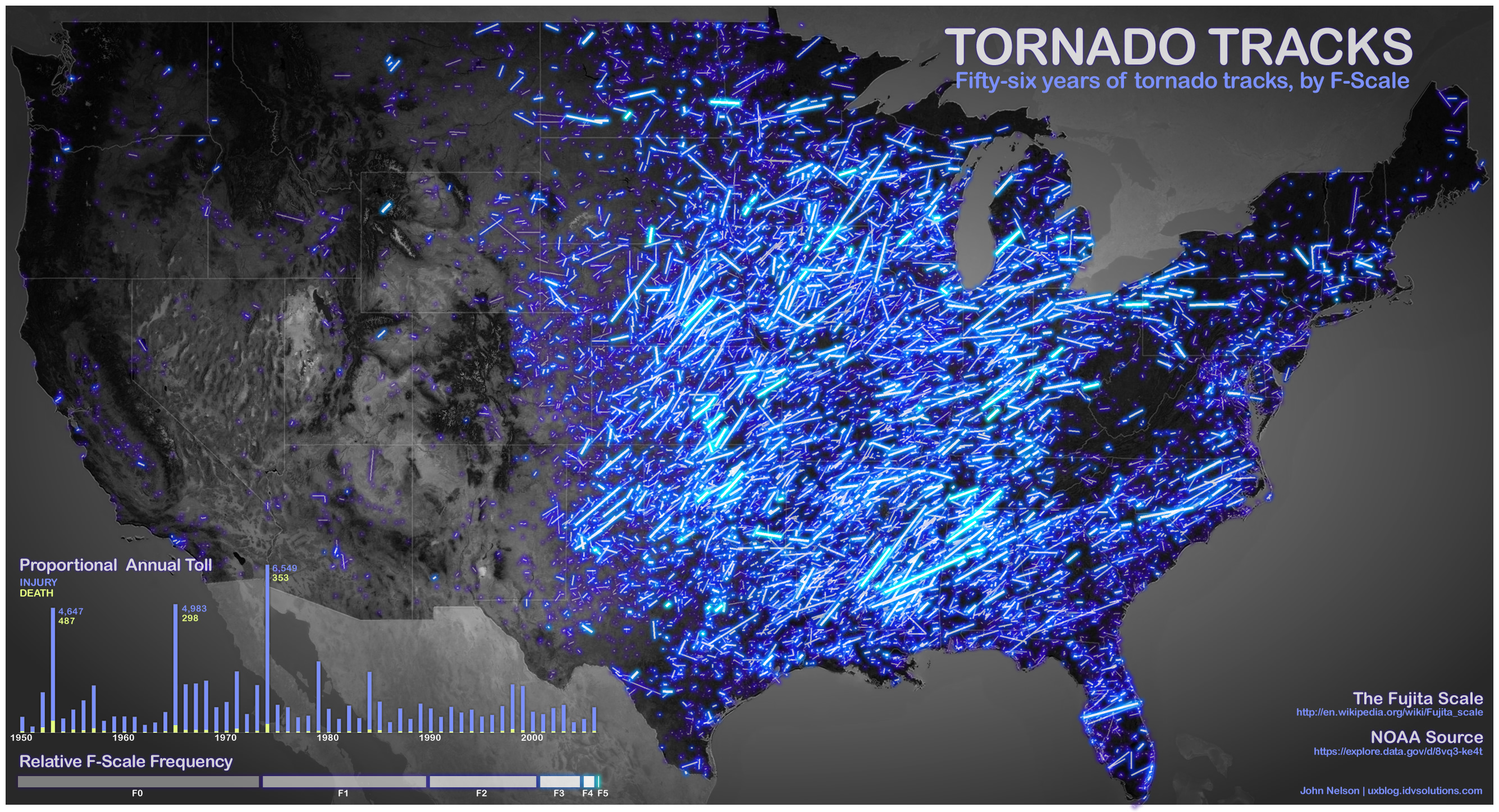 Hidden Valley areaKittitas CountyAugust, 2019
http://www.ustornadoes.com/2013/07/25/from-domestic-to-international-tornadoes-around-the-world/
https://www.iflscience.com/technology/this-incredible-video-lets-you-see-what-it-looks-like-inside-a-tornado/